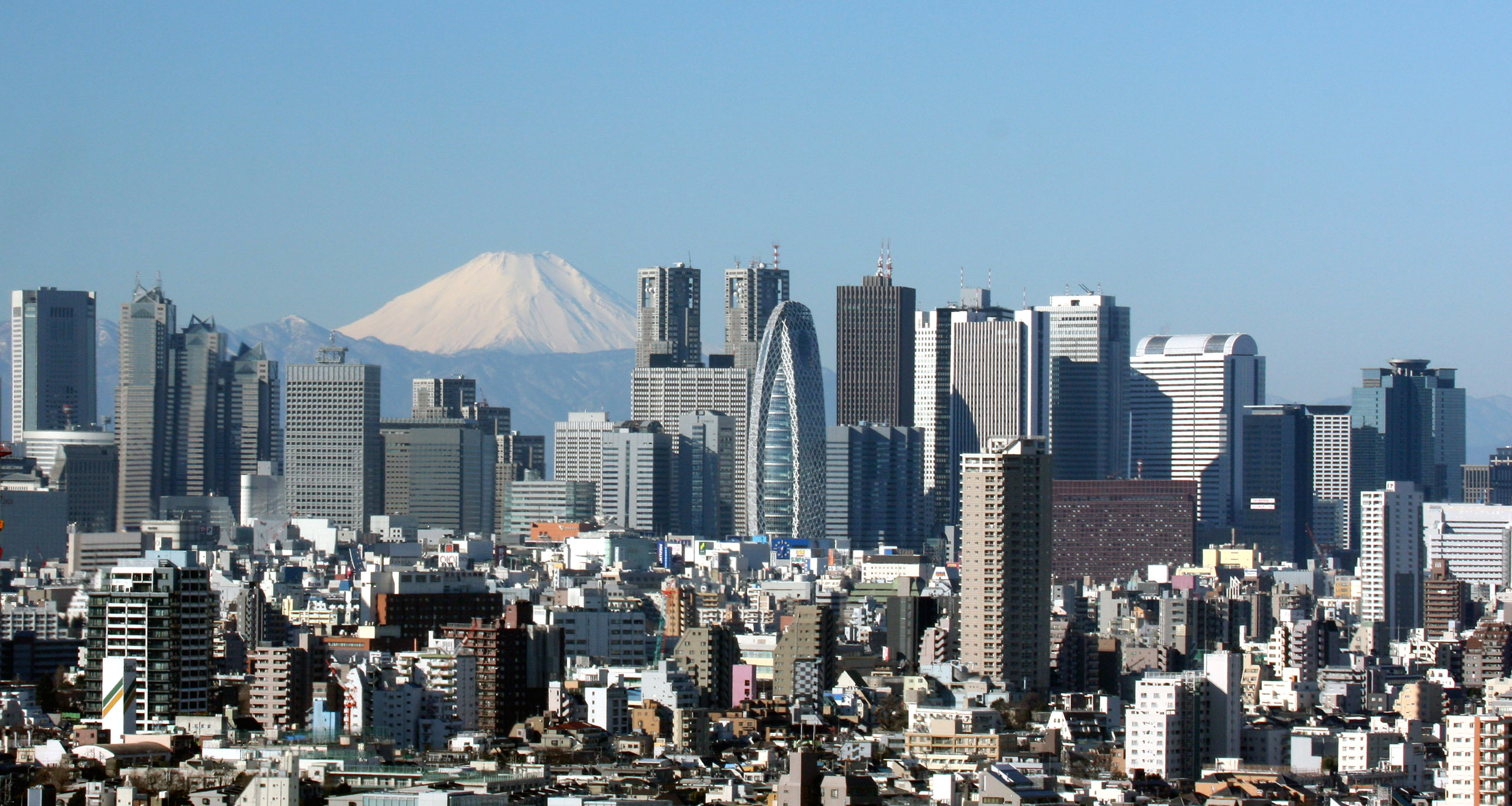 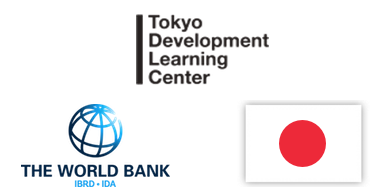 *Please put the photo(s) of your country here.
IUWM TDD Action Planning
Country Name
29th September, 2017
Name of delegates, Institution
Name of delegates, Institution
Name of WB Task Team Leader
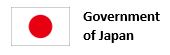 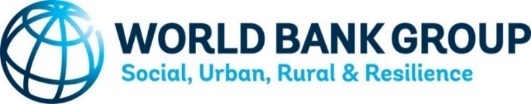 1. Key takeaways from IUWM TDD
What were your key takeaways from the Technical Deep Dive relevant to your project?
What were the lessons from local partners, speakers?
What were your takeaways from peer to peer learning?
1
2. What needs to be accomplished
List up to 3 things to address the priority challenges you are facing in your context.
2
3. Approaches and actions
What approaches/solutions that were presented during the TDD are most applicable to addressing your challenges? What are the methods you would like to apply?
How would you do differently compared to before joining the TDD?
How would you like to address the challenges among your bureau and to wider stakeholders?
3
4.  Action Steps in the first 6 months
What are some of the action steps you can take in the next six months to apply/adapt this in your city/organizational context.
4
5. Key stakeholders
Who are the key stakeholders you need to reach/ work with to implement the action steps?
5
6. The timeline
What is the timeline to achieve 3-4 key milestones in the next six months?
6
7. Opportunities and Barriers
What are 2-3 opportunities/barriers that you see in implementing the action plan?
7
8. Needs for assitance
What concrete support/assistance will you need from TDLC to implement your action steps successfully.?
8